T.C. ANKARA ÜNİVERSİTESİ  AYAŞ MESLEK YÜKSEK OKULU
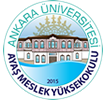 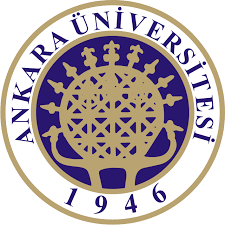 1
Gelişmiş Ülkelerde Sosyal Güvenliğin Genel Durumu
Gelişmiş ülkelerde sosyal güvenlik alanındaki sorunlar incelendiğinde, 

nüfusun yaşlanmasından kaynaklanan emeklilikle ilgili sorunların daha belirgin olduğunu belirtmek mümkündür. 

Bununla birlikte,  emeklilik dışındaki sorunlar da yadsınamayacak kadar önemlidir.
Gelişmiş Ülkelerde Sosyal Güvenliğin Genel Durumu
Gelişmiş ülkelerde krize yol açan gelişmeleri genel olarak şu şekilde özetleyebiliriz:
Gelişmiş Ülkelerde Sosyal Güvenliğin Genel Durumu
Nakdi olarak verilen aylık ve gelirler ortalama ücretlerden daha hızlı artmıştır.

Sağlık ve yaşam standartlarındaki iyileşmelere bağlı olarak ortalama yaşam beklentisi artarken doğum oranlarının düşmesi, bu ülkelerin nüfus yapısını değiştirmiştir. 

Yaşlı nüfusun toplam nüfus içindeki payı hızla yükselmiş, bu durum sosyal güvenlik sistemlerinin maliyetini yükseltmiştir.
Gelişmiş Ülkelerde Sosyal Güvenliğin Genel Durumu
Yüksek oranlı enflasyon dönemlerinde fon esasına göre işleyen sistemler pozitif reel getiri sağlayacak şekilde işletilememiş ve fonlar erimiştir.


1980’li yıllardan itibaren işsizliğin artması, işsizlik sigortası için yapılan ödemelerde yüksek oranlarda artışlara sebep olmuştur.
Gelişmiş Ülkelerde Sosyal Güvenliğin Genel Durumu
Çok hızlı ve pahalı teknolojik yenileşmenin yaşandığı sağlık alanında sigorta ödemelerinde hızlı bir artış meydana gelmiş 

ve koruyucu sağlık hizmetleri yerine tedavi edici sağlık hizmetlerine ağırlık verilmesi buna ek olarak yaşlı nüfusun sağlık maliyetleri yükselmiştir.
Gelişmiş Ülkelerde Sosyal Güvenliğin Genel Durumu
Sosyal güvenlik sistemleri olgunlaşmış, 

bir başka deyişle, yükümlülüklerini yerine getirerek aylık almaya hak kazananların sayısı zaman içinde artmıştır. 

Dolayısıyla, başlangıçtaki aktif / pasif sigortalı dengesi, pasif sigortalıların lehine bozulmuştur.
Gelişmiş Ülkelerde Sosyal Güvenliğin Genel Durumu
Aile yapısındaki değişmeler, (boşanmaların artması, tek ebeveynli ailelerin yaygınlaşması, evlilik dışı çocukların sayısındaki artış vb.) 

sosyal güvenlik sisteminin aileye yönelik harcamalarında artışa neden olmuştur.
Gelişmiş Ülkelerde Sosyal Güvenliğin Genel Durumu
Son olarak, 

1960’lardan itibaren göçlerle birlikte kayıt dışı sektörde ortaya çıkan genişleme sosyal güvenlik sistemleri üzerindeki yükü artırmıştır.
Gelişmiş Ülkelerde Dönüşümün Nedenleri - I
Gelişmiş ülkelerde dönüşümün yaşanmasına neden olan etkenlerİ; 

“refah devletinin krizi” ve “sosyal güvenlik sistemlerinin krizinin nedenleri” 

olmak üzere iki ana başlık altında değerlendireceğiz.